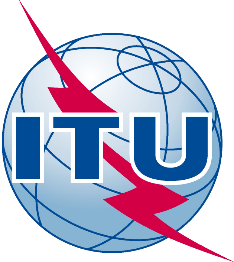 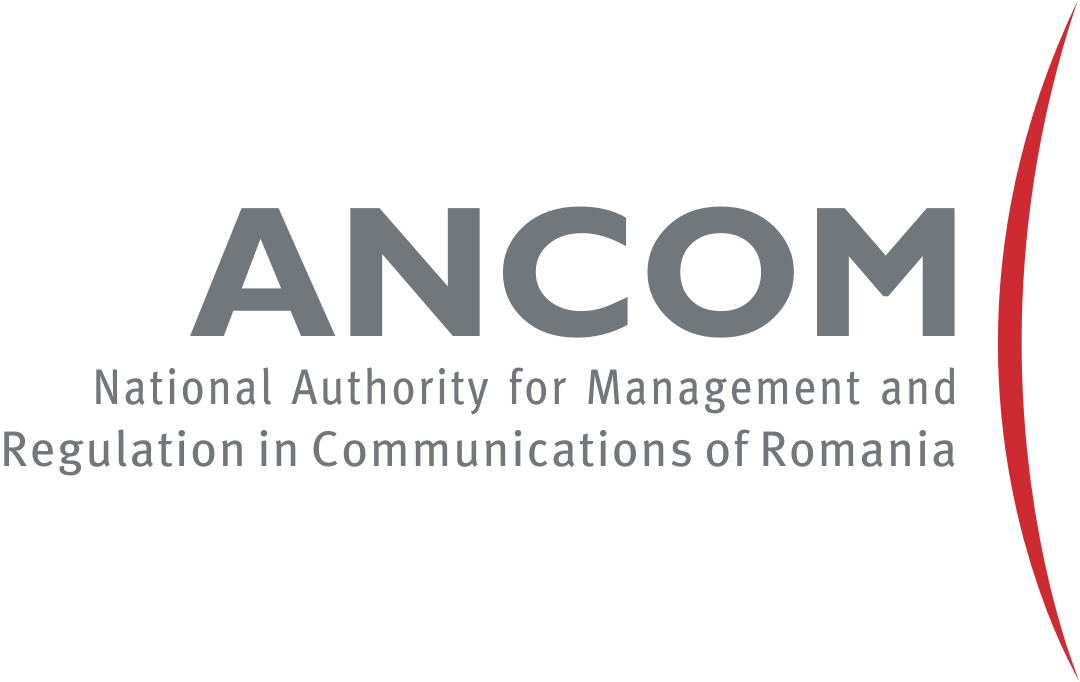 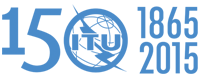 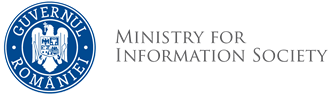 Regional Development Forum for Europe"Broadband for Sustainable Development”
20-22 April 2015
Bucharest, Romania
EUROPE - RI-EUR5: Entrepreneurship, innovation and youth2015-2017 IMPLEMENTATION PLAN
EUROPE - RI-EUR5: Entrepreneurship, innovation and youth2015-2017 IMPLEMENTATION PLAN
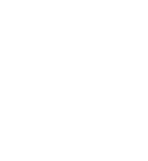 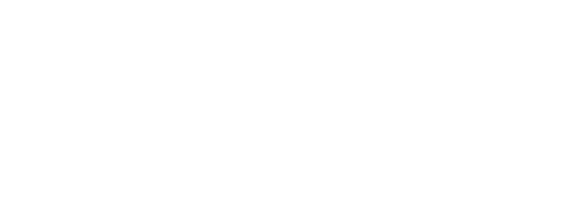 RI-EUR5: Entrepreneurship, innovation and youth2015-2017 IMPLEMENTATION PLAN
2015 
April:	Stocktaking incubators 
May:		Innovation track at WSIS 
June:           	Implementation Task Force on “ITU-ICT-Agora ” kickoff - Athens
August:       	End of consultation on the Implementation Plan open to all stakeholders 		looking for their engagement and financing of implementation plan 
Sept: 	Benchmark of innovation capabilities in European ICT ecosystem
October:	Launch of alpha version of “ITU-ICT-Agora ” platform – Budapest
		Launch of regional competition of “Girls in new technologies”
Dec: 		Regional conference on ICT innovation ecosystem – Belgrade/Tirana
RI-EUR5: Entrepreneurship, innovation and youth2015-2017 IMPLEMENTATION PLAN
2016 
March: 	Implementation Task Force on “ITU-ICT-Agora ” meeting - TBD
		Guidelines on ICT innovation ecosystem / self assessment toolkit
April:		Girls in ICT Day: national winners announced 
		launch of the regional network (incubation opportunities or exchange or internship)
May:           	Innovation track at WSIS: global approach with regional seeds
June:       	Fostering knowledge triangle for unlocking entrepreneurship and innovation/				(academia/community) - Prague
Sept: 		Development of curriculum for training based on guidelines under ITU academy
October:	Launch of operational version of “ITU-ICT-Agora ” platform – TBD (Telecom)
		Launch of regional competition of “Girls in new technologies”
Dec: 		Regional conference on financing mechanisms for ICT innovation ecosystem  – Tirana/Belgrade
2016 		Reporting to Regional Preparatory Meeting for WTDC-17 (date determined at the later stage)
RI-EUR5: Entrepreneurship, innovation and youth2015-2017 IMPLEMENTATION PLAN
2017 
February: 	Training on ICT innovation ecosystem under ITU academy
March: 	Implementation Task Force on “ITU-ICT-Agora ” meeting - TBD
April:		Girls in ICT Day: national winners announced 
		Upscaling of the regional network (incubation opportunities or exchange or internship)
May:           	Innovation track at WSIS: shared learning with all regions on ICT innovation ecosystem
June:       	Impact assessment of “ITU-ICT-Agora ” platform 
Sept: 		Upscaling of curriculum for training on ICT Innovation ecosystem under ITU academy
October:	Review of “ITU-ICT-Agora ” platform – TBD (Telecom)
		Launch of regional competition of “Girls in new technologies”
Dec: 		Reporting to the WTDC-17
		Side events on ICT innovation ecosystem at WTDC-17